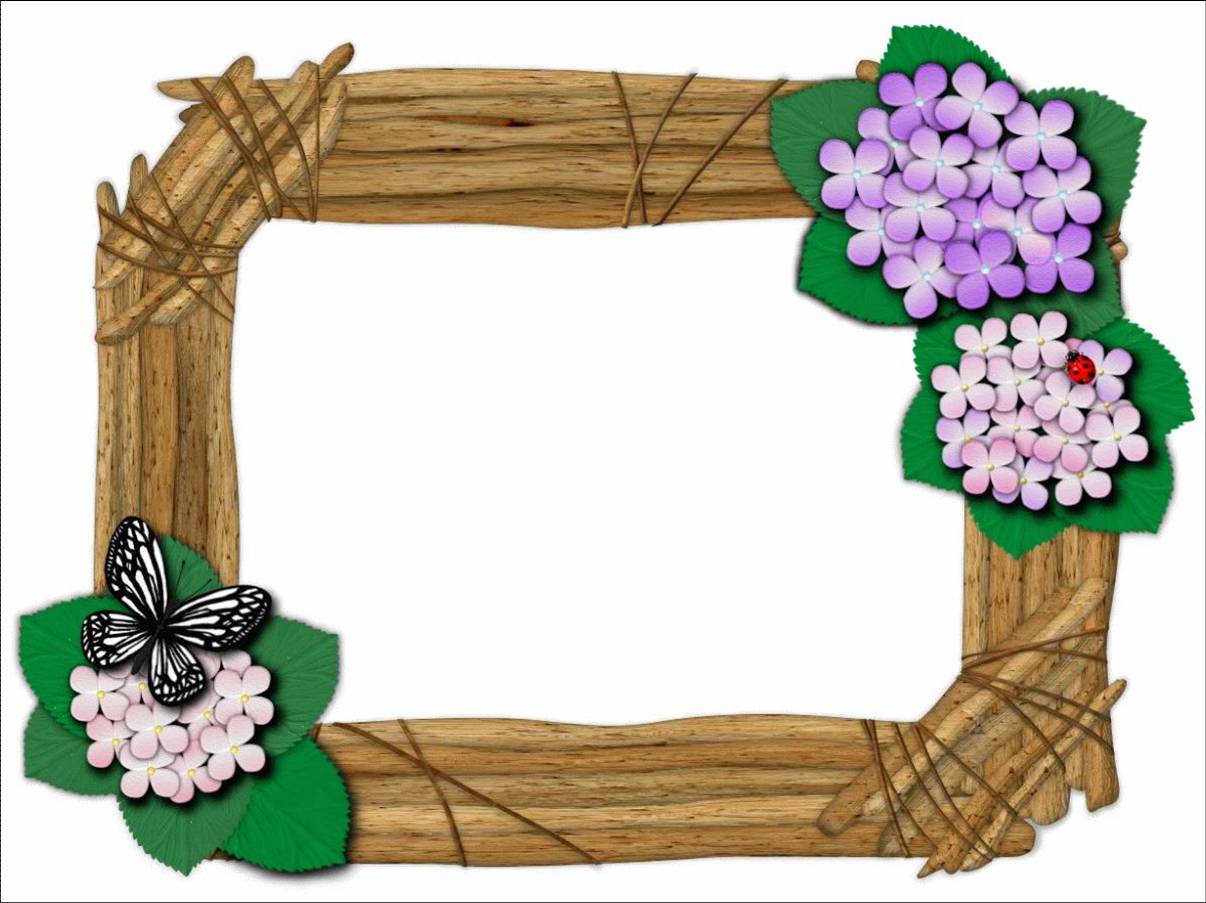 WARM UP
PLAY GAME : 
SLAP THE BOARD
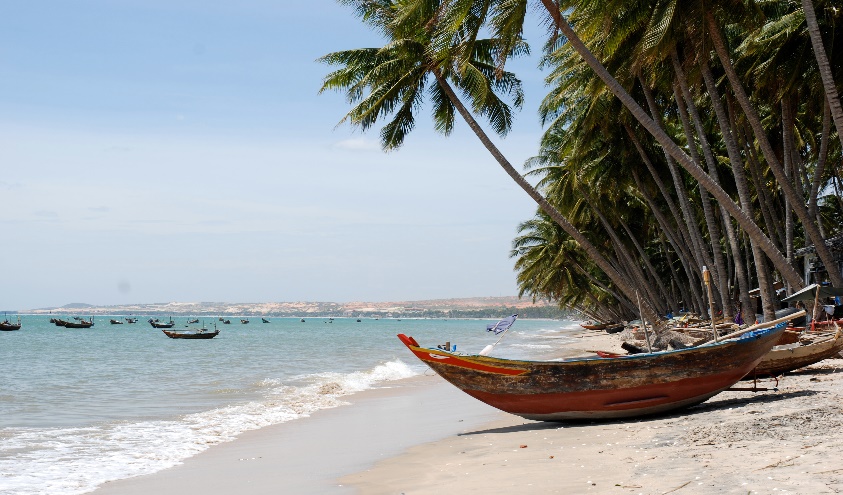 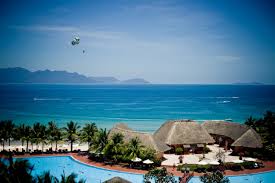 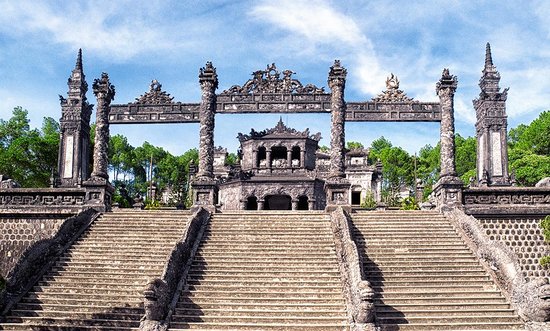 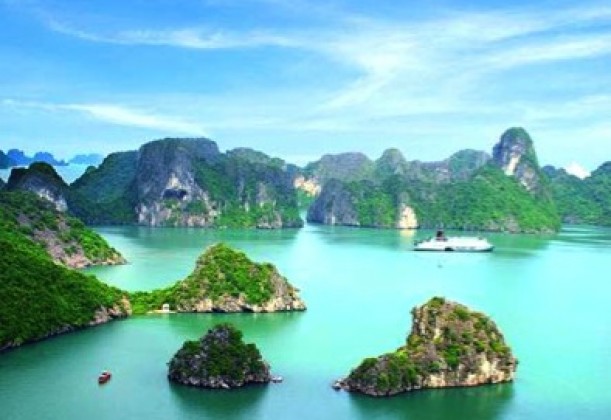 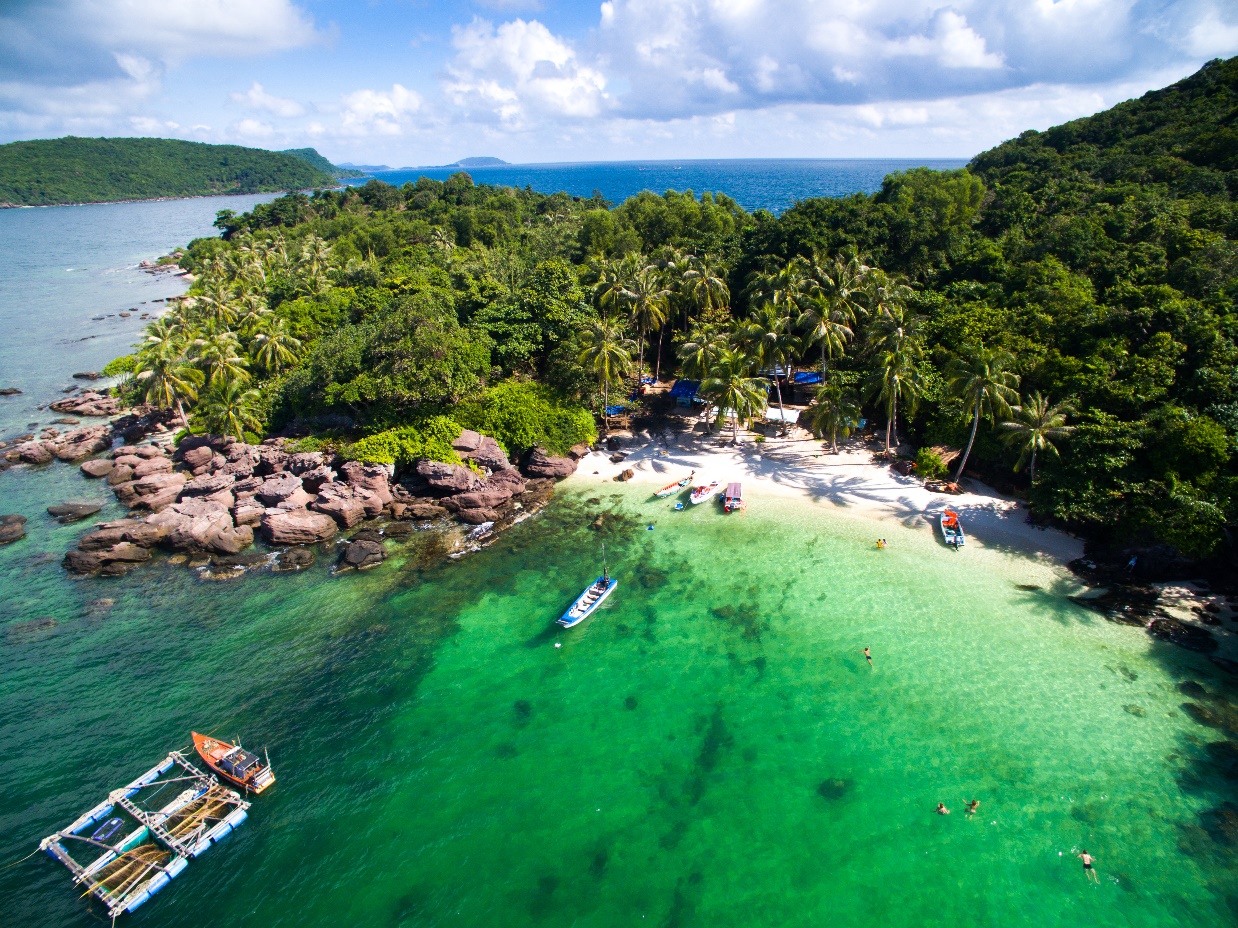 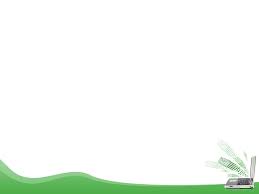 Unit 5: NATURAL WONDERS OF VIETNAMPeriod 40/Lesson : SKILLS2
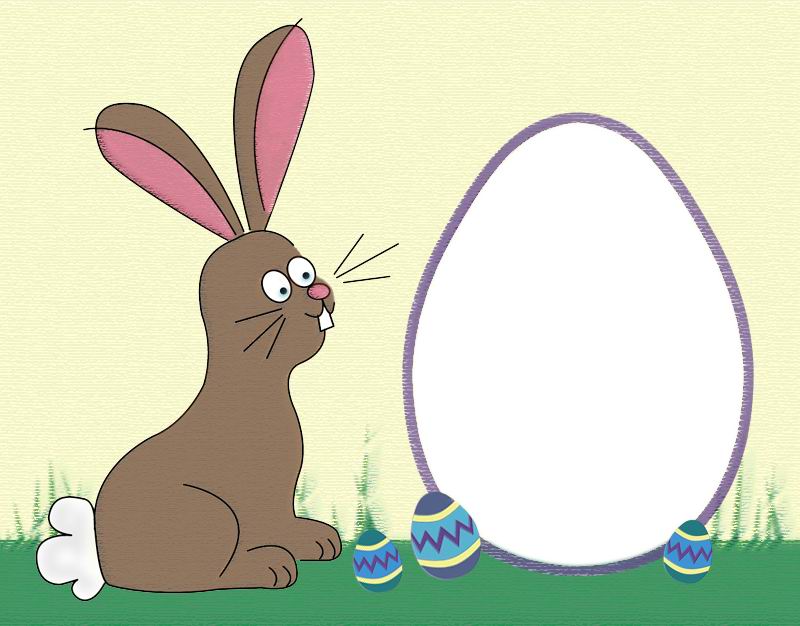 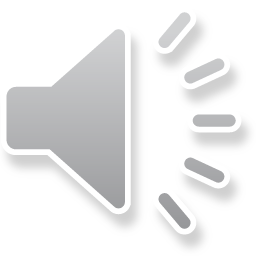 I.Listening
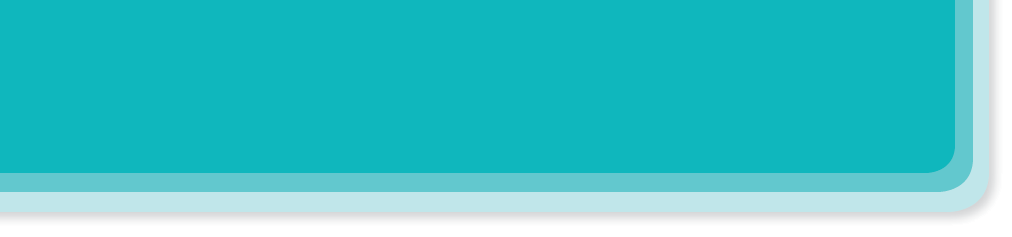 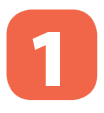 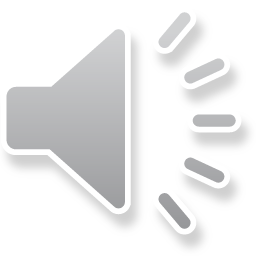 Work in groups. Discuss the question.
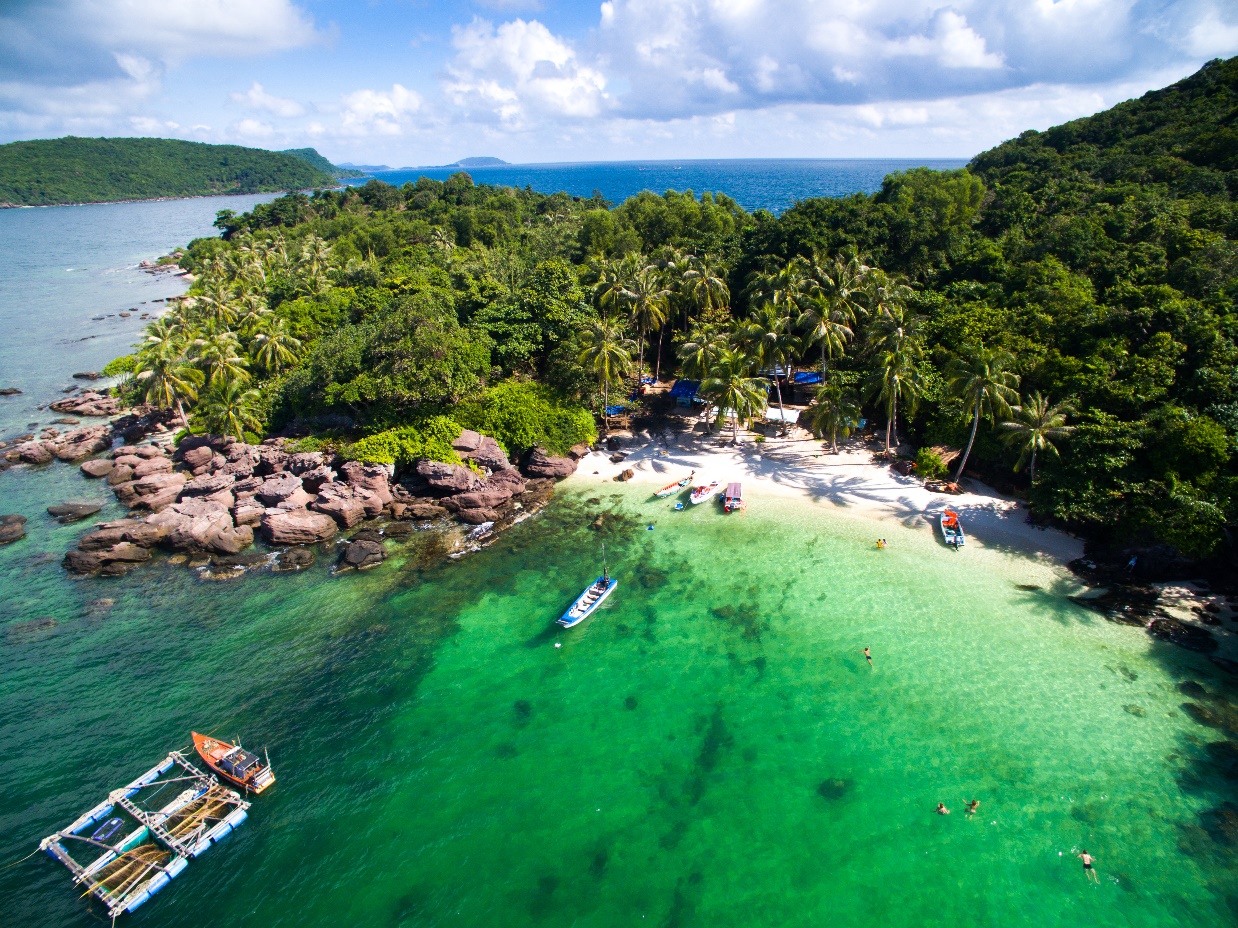 In Kien Giang
What do you know about Phu Quoc Island?
Beautiful island
PHU QUOC ISLAND
Listen to the talk and check your answers
Friendly people
Delicious seafood
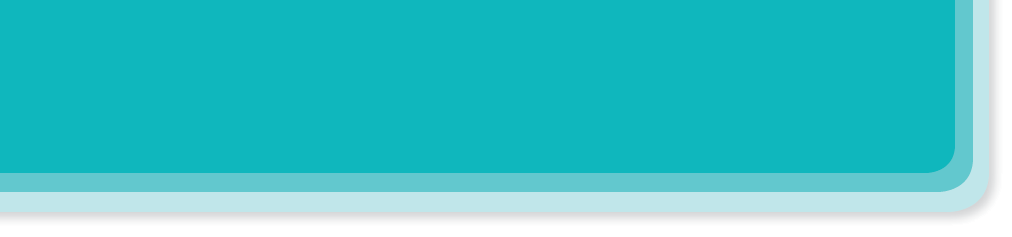 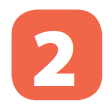 Listen again and tick () T (True) or F (False).
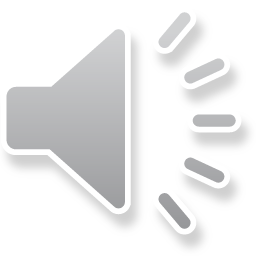 




Audio script
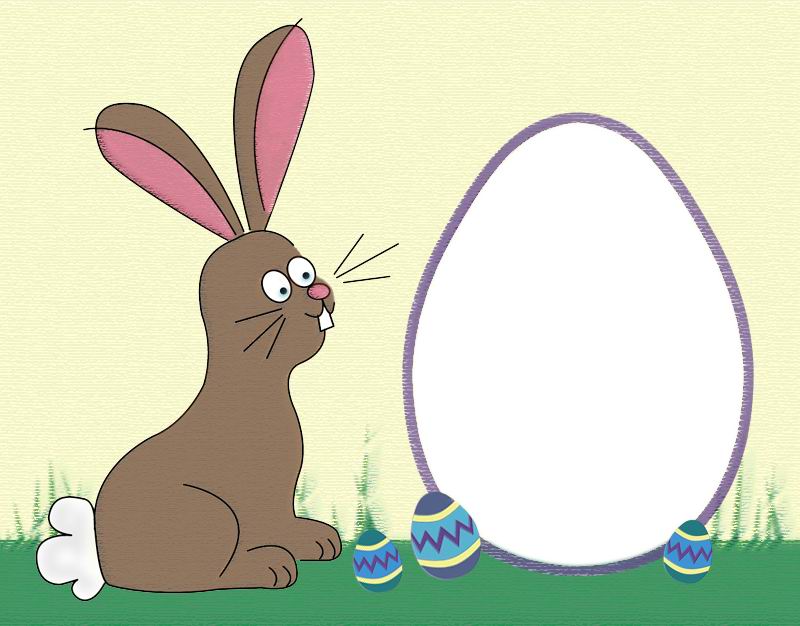 II.Writing
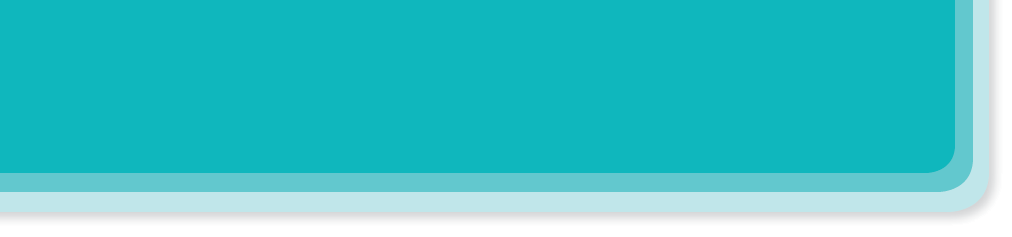 Fill each blank in the network with the information about a travel attraction you know.
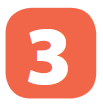 (2) Where is it?
(3) How can you go there?
(1) Name of the attraction
(5) What can you do there?
(4) What is special about it?
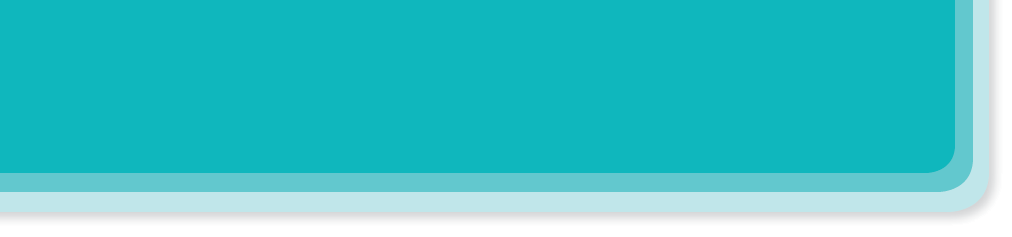 Use the notes in 3 to write a paragraph of about 50 words.
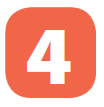 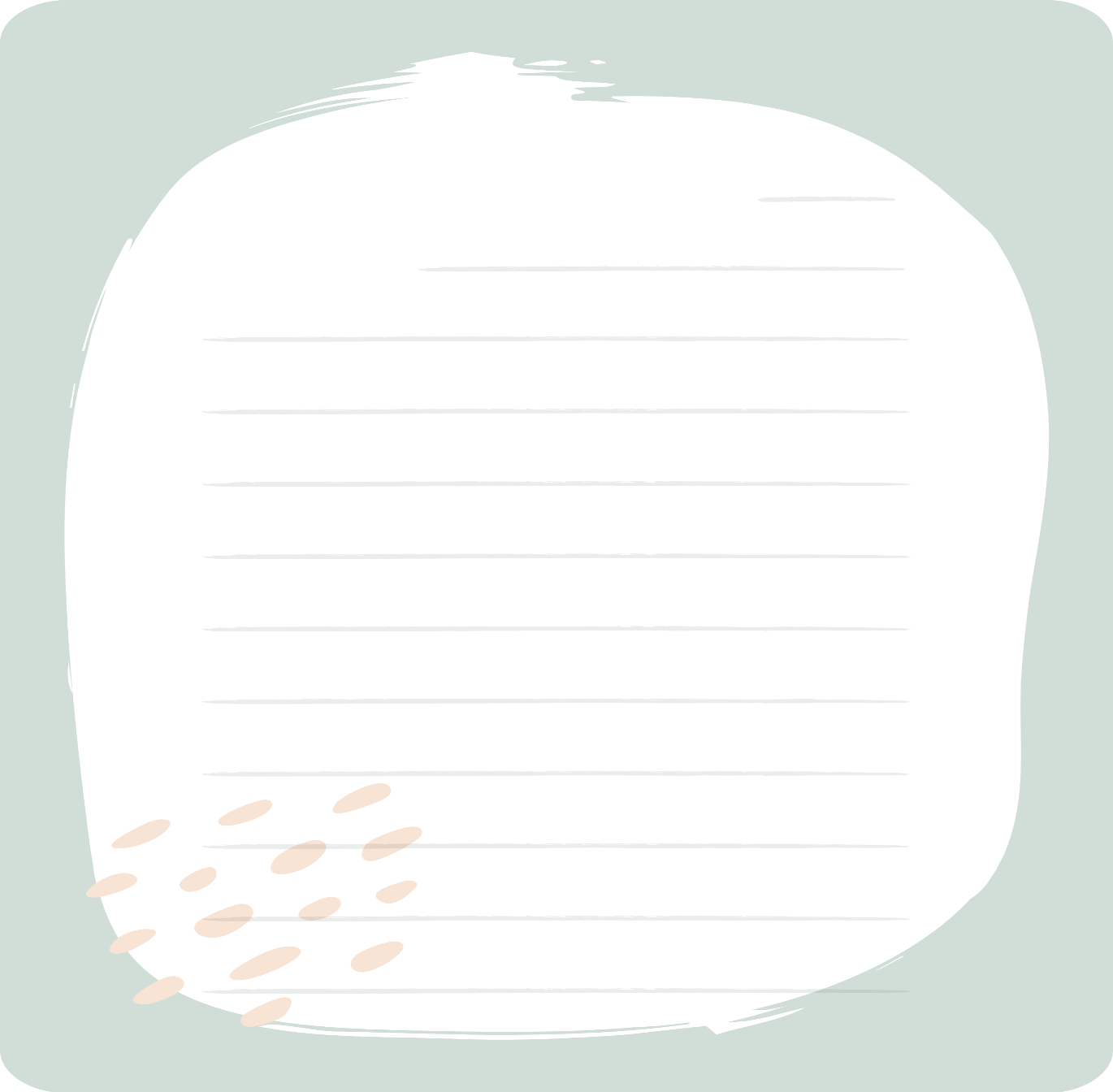 I am writing about
It is in
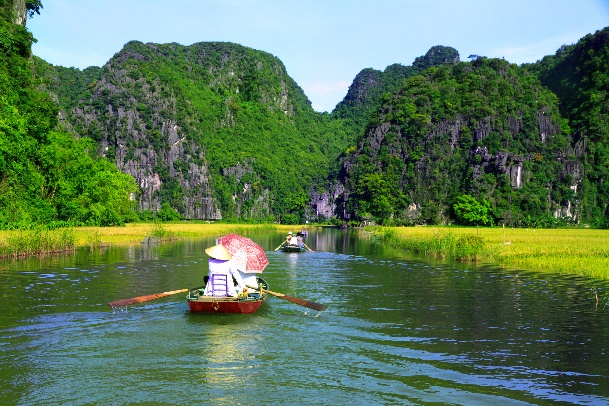 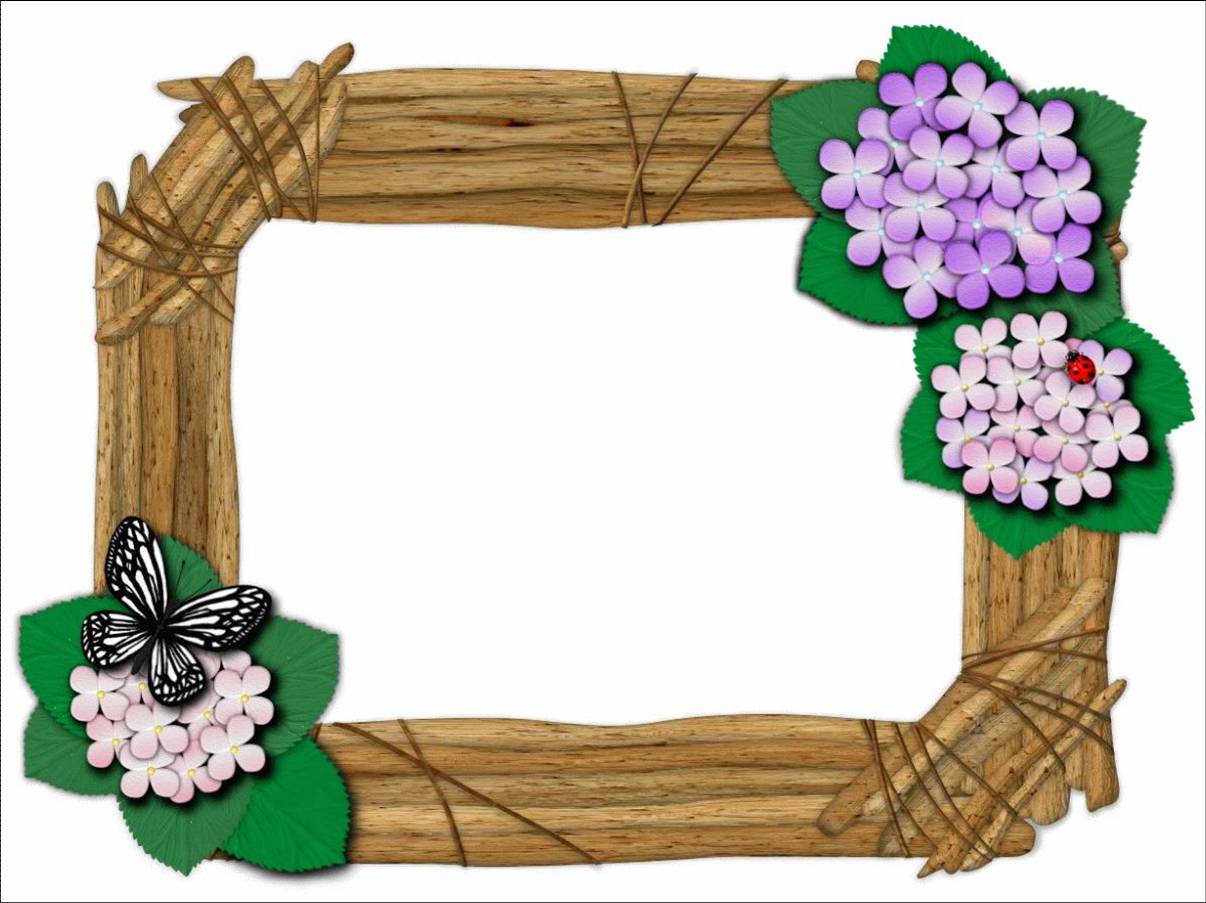 HOMEWORK
- Redo exercises
- Prepare the new lesson: Unit 5: Looking back and project